Terorismus
Vypracoval: Tomáš BRázda
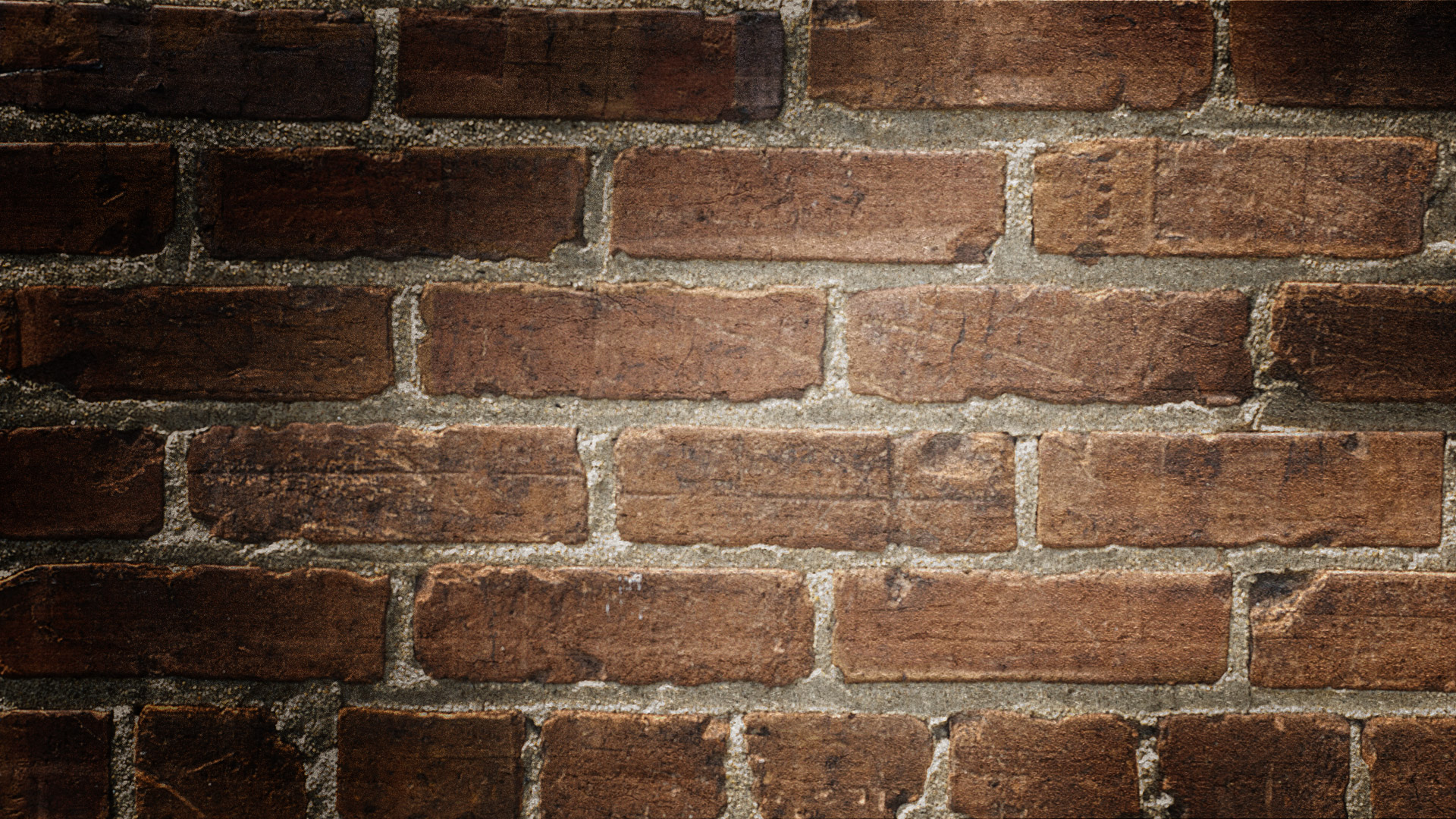 Obsah
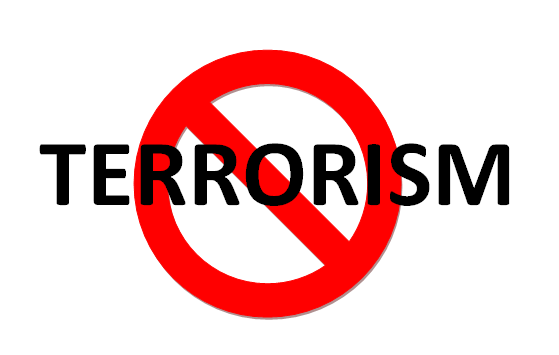 Definice
Historie
Typologie
Islámsko fundamentalistický terorismus
Letální formy 
Neletální formy
Kyberprostor
Způsoby boje proti terorismu
Závěr
Definice terorismu
Neurčitý pojem – různé druhy, formy, geografické a sociální oblasti

Totožné prvky:  bezlimitní násilí, atmosféra strachu, prosazování vlastních zájmů

„použití agresivního a excesivního násilí, které je naplánováno s dominantním účelem vyslat vážné zastrašující poselství zřetelně většímu počtu lidí než pouze těm, kteří jsou primárními násilnými akty nebo hrozbami bezprostředně poškozeni“
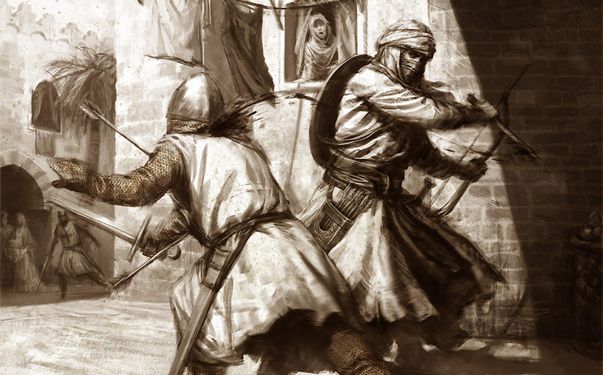 Historie
1. stol. N. l. – 		Oblast blízkého východu - zealotové-sikariové
11. stol. N. l. – 		oblast perského zálivu – asasíni

19. a 20. stol. N. l. – 		moderní terorismus
			Oblast USA – Kuklux klan

2. pol. 20. stol. N. l. –	Izraelsko palestinský konflikt – blízko 				východní terorismus

80. léta 20. stol. N. l. – 	náboženský terorismus
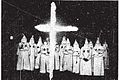 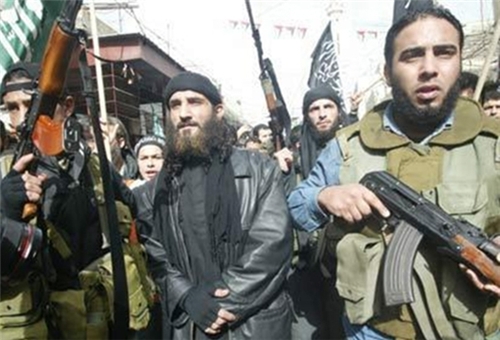 Typologie terorismu
a)	Ultralevicový terorismus
b)	Ultrapravicový terorismus
c)	Etnický a teritoriální terorismus
d)	Náboženský terorismus
e)	Ekologický terorismus
f)	Kriminální terorismus (účelem je získání majetkových výhod)
g)	Psychopatologický terorismus
h)	„Single-issue“ terorismus (zaměřený vůči jednomu výhradnímu problému)
Islámský fundamentalismus
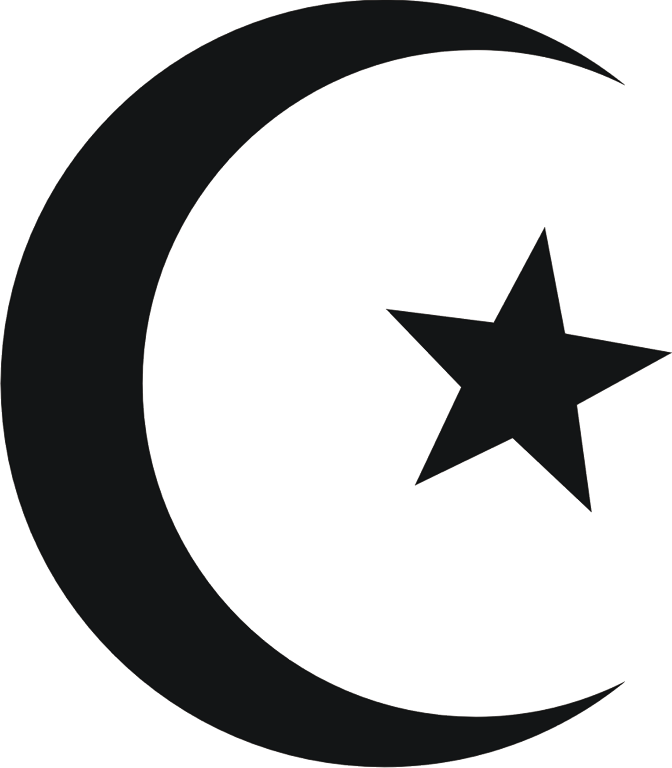 Dle vyhodnocení BIS nejnebezpečnější typologie 
Odmítání kompromisu a současného světa
Snaha nastolení celosvětového chalífátu
Náboženský fanatismus
Podpora ze strany států
Džihád
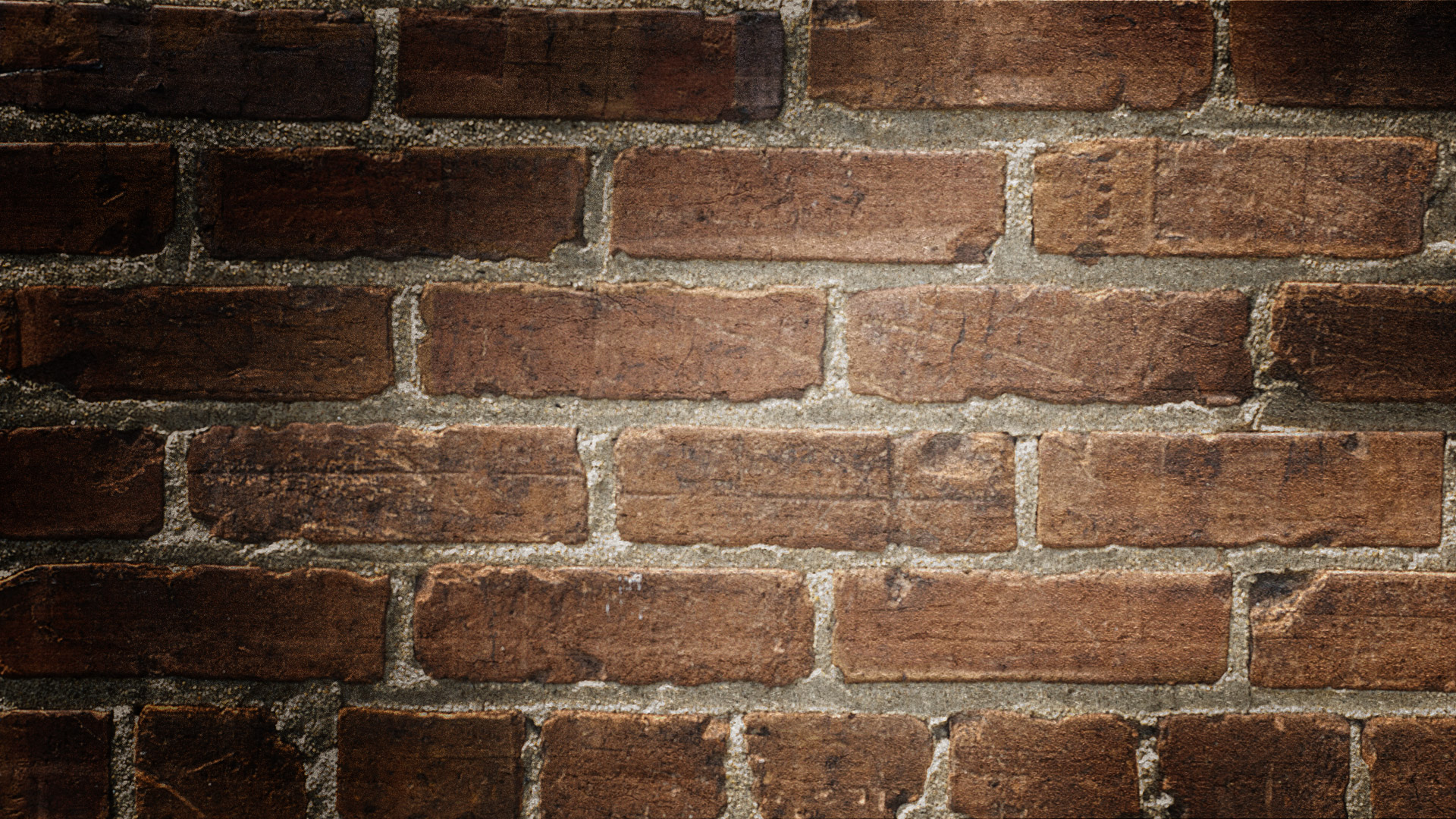 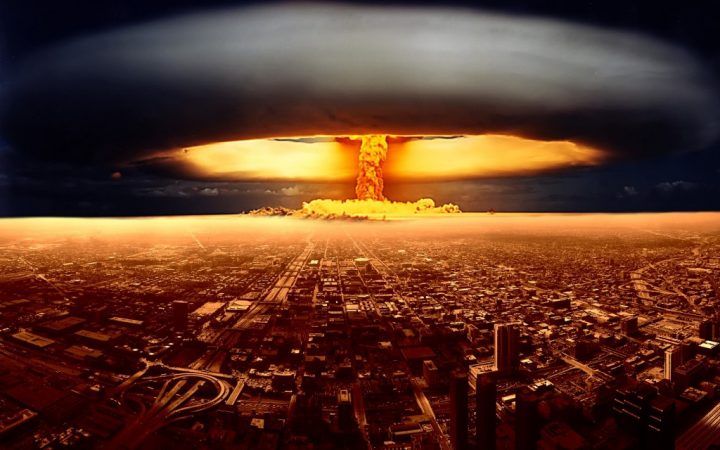 Letální formy
užívání základních („primitivních“) prostředků násilí
Konvenční: zbraně (chladné, střelné, výbušniny)
Nekonvenční: jaderné, biologické a chemické
Óm šinrikjó – Japonsko 1994 (Sarin)
Antraxové dopisy – USA 2001
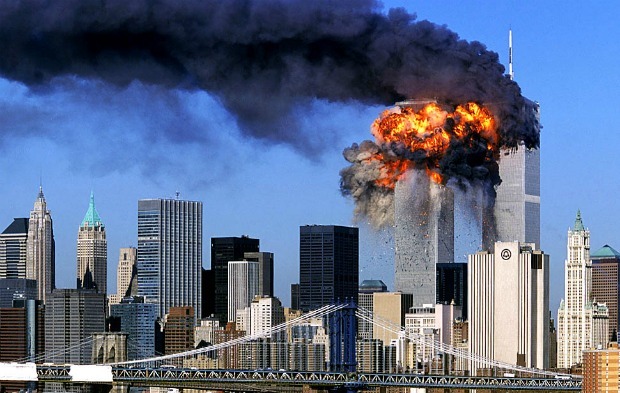 Neletální formy
terorismus v “moderní podobě“ / terorismus prováděný za pomocí moderních prostředků a forem.
Unarmed terorism (užívání běžných prostředků)
Nekonvenční terorismus (kyberprostor, mediální terorismus a moderní technologie)
2001 – USA
2004 – španělsko
2016 – francie
2016 – belgie 
2017 – Velká Británie
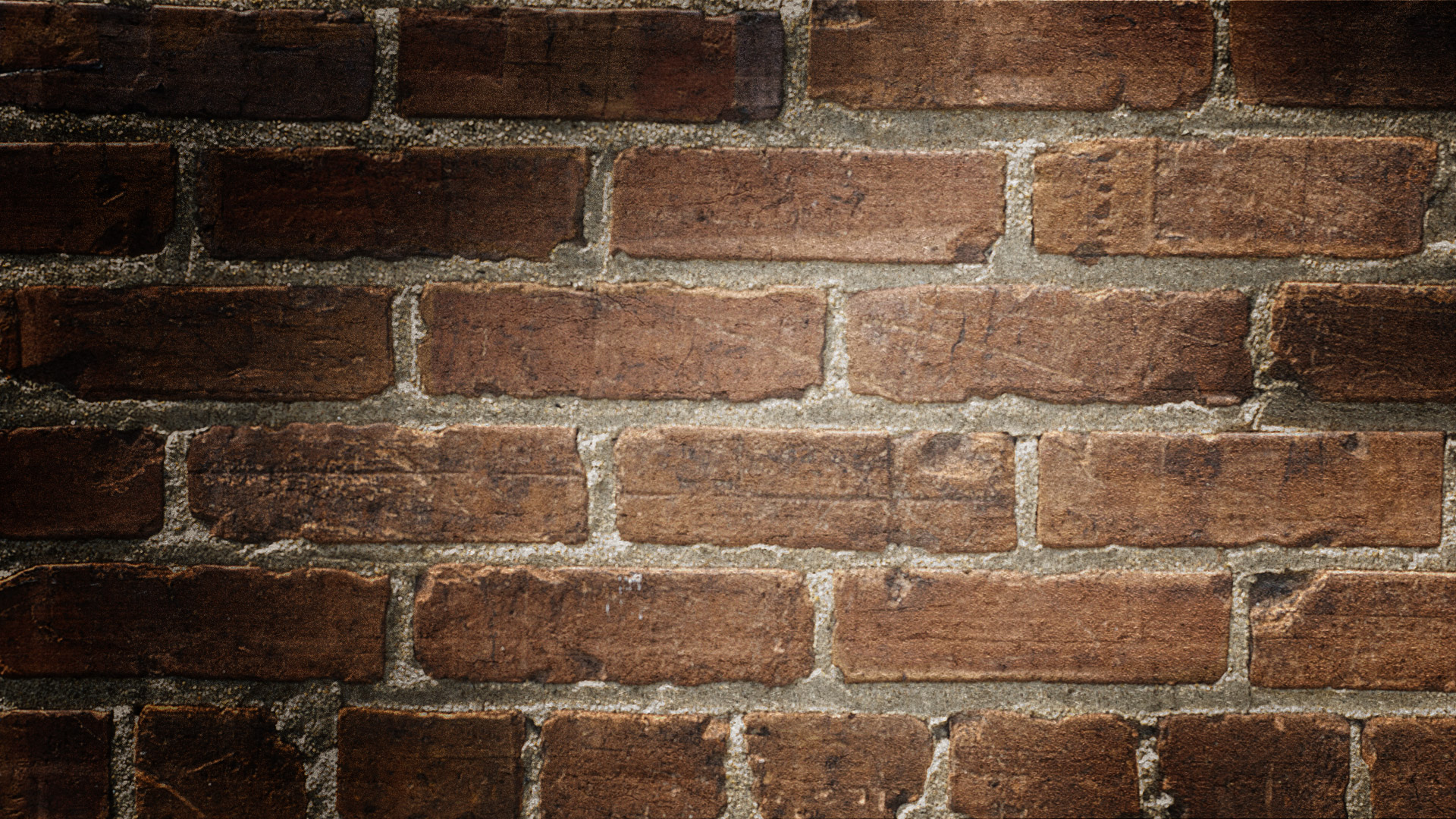 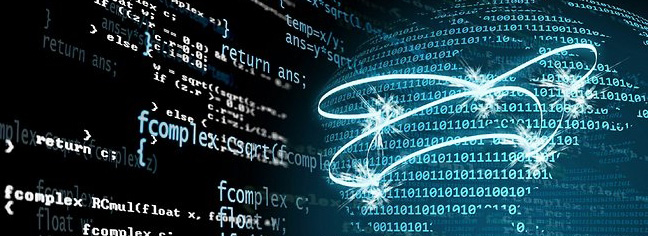 Kyberprostor
Od roku 2010 označen jako nová bojová zóna

Škodlivé viry a hackerské útoky (špionáž či válečné akty)

2018 – odhalení falešných účtů Hisballáhu
Způsoby boje proti terorismus
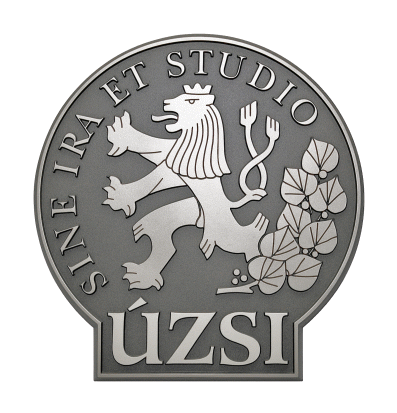 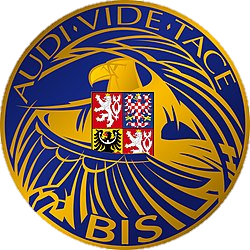 Význam zpravodajských služeb

NCOZ – Národní kontaktní bod pro terorismus

Mezinárodní spolupráce
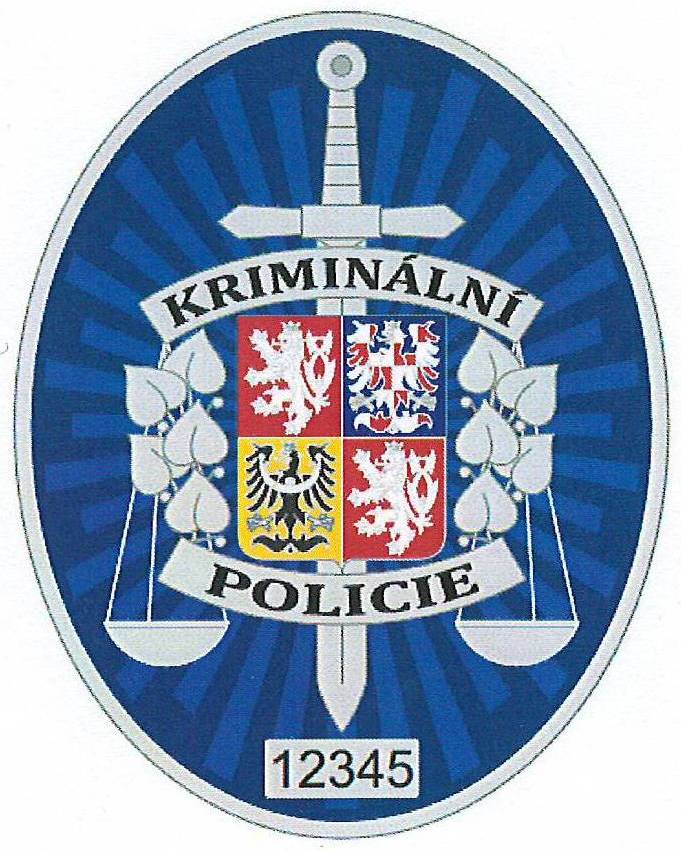 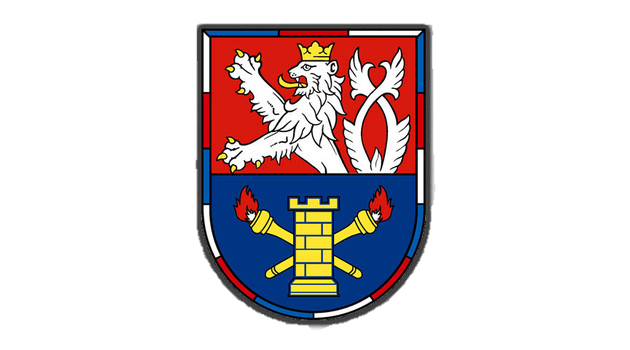 závěr
Děkuji za pozornost